JAHON TARIXI
7- sinf
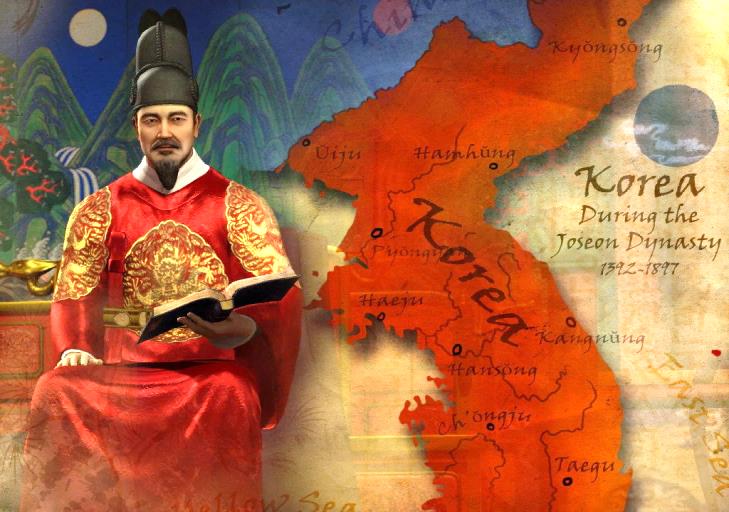 O‘tgan mavzuni takrorlab olamiz...
?
?
?
O‘tgan mavzuni takrorlab olamiz...
TEST
Nagasaki shahrining o‘rta asrlardagi nomi qanday atalgan?
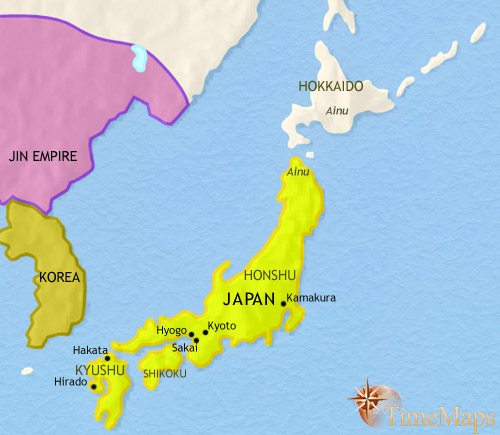 A
Sakai
B
Hyogo
C
Hakata
Hirado
D
O‘tgan mavzuni takrorlab olamiz...
TEST
Nagasaki shahrining o‘rta asrlardagi nomi qanday bo‘lgan?
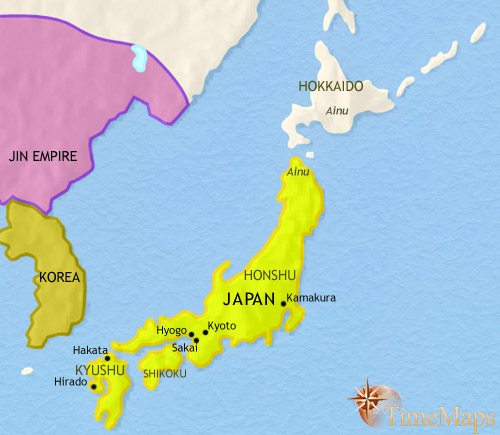 A
Sakai
B
Hyogo
C
Hakata
Hirado
D
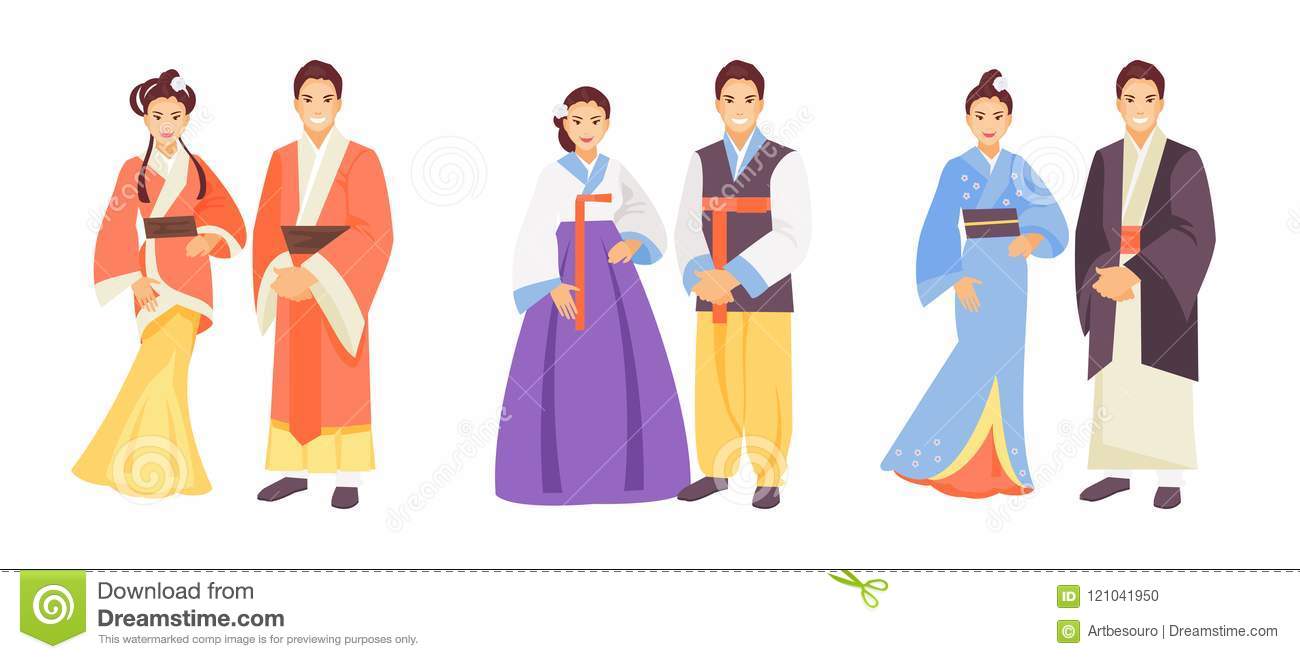 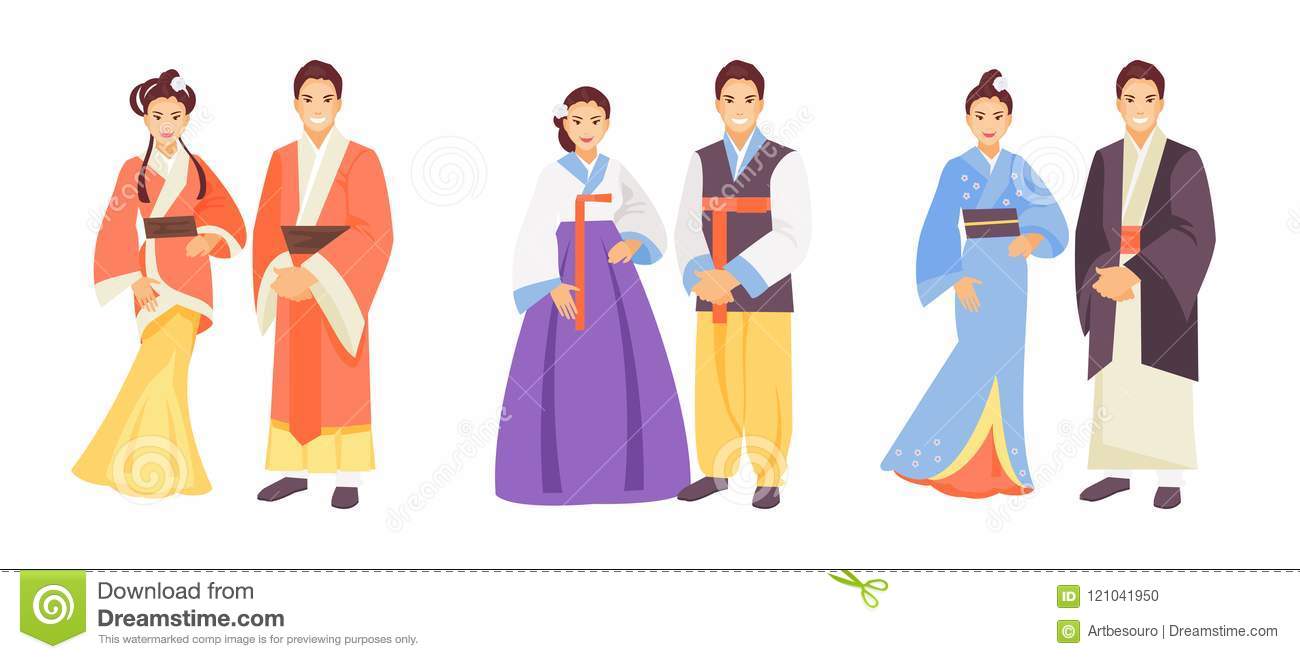 XITOY
YAPON
KOREYS
JAHON TARIXI
MAVZU: KOREYA
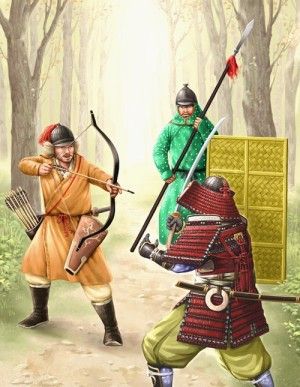 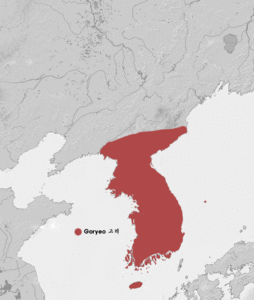 BUGUN TANISHIB CHIQAMIZ
1
2
3
“TONGGI TAROVAT”  MAMLAKATI
Choson – ilk koreys davlati.
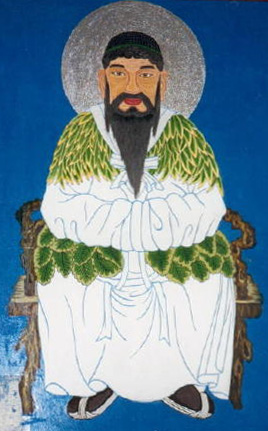 Afsonaviy Tangun
Tangun Pxenyanda Choson  qirolligiga asos solgan.
UCH QIROLLIK DAVRI
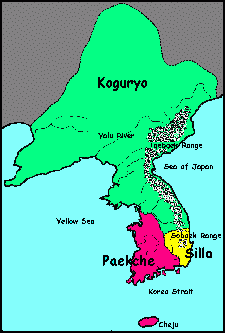 Miloddan avvalgi I asrda Qadimgi Chosonni uch qirollikka – Pekche, Silla va Koguryoga bo‘linib ketgan.
KOGURYO QIROLLIGI
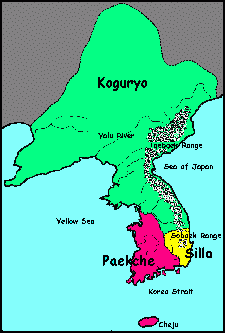 IV-V asrlarda Koreya yarimorolining shimoliy qismi, qo‘shni Lyaodun yarimorolini egallagan yirik davlat bo‘lgan.
IV asr boshlarida Koguryo xitoyliklarni o‘z hududidan batamom surib chiqaradi.
KOGURYO QIROLLIGI
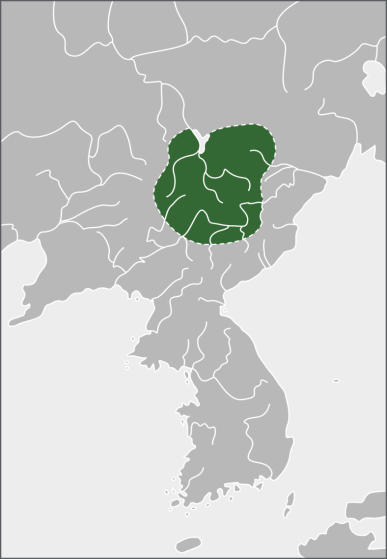 Keyinchalik Koguryo o‘rniga Parxe davlatiga asos solinadi
Parxe qirolligi IX asrning birinchi yarmida qudratli davlatga aylangan.
X asrda ko‘chmanchi kidanlar zarbasidan so‘ng davlat parchalanib ketadi.
KOGURYO JANGCHILARI
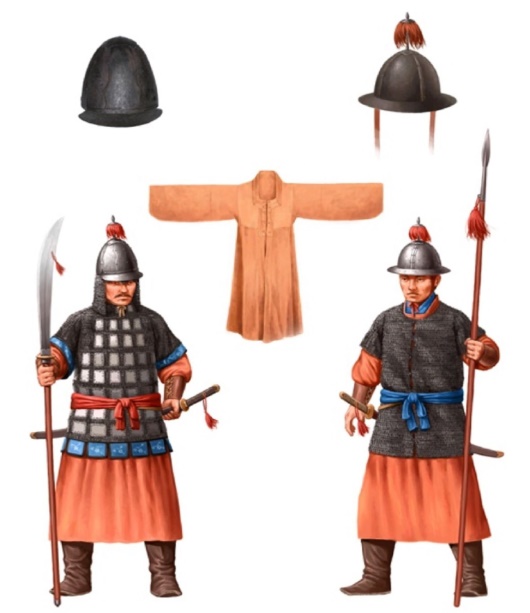 PEKCHE QIROLLIGI
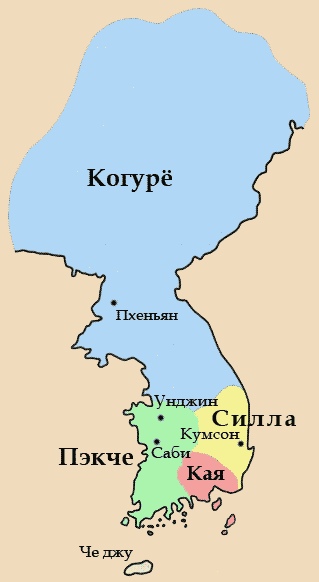 Koreya yarimorolining janubiy qismida III–IV asrlarda Pekche davlati vujudga keladi.
Pekche qirolligi IV asrda markaz-lashgan davlatga aylanadi.
Ilk budda tasvirlari Yaponiyaga ayni  Pekche qirolligi davridan yetib boradi.
PEKCHE QIROLLIGI
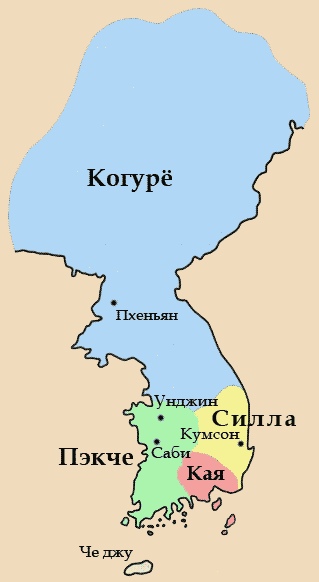 Koreyaga xitoy yozuv va iyerogliflari hamda buddizm kirib keladi.
O‘rta asrlarda pekchelik tabib, hunarmand va olimlar hozirgi Yaponiyaning ijtimoiy va madaniy hayoti asoslari shakllanishiga katta ta’sir ko‘rsatgan.
Hattoki, pekchelik olim Van In  yaponiya taxt vorisi bo‘lgan shahzodaga ustozlik qilgan.
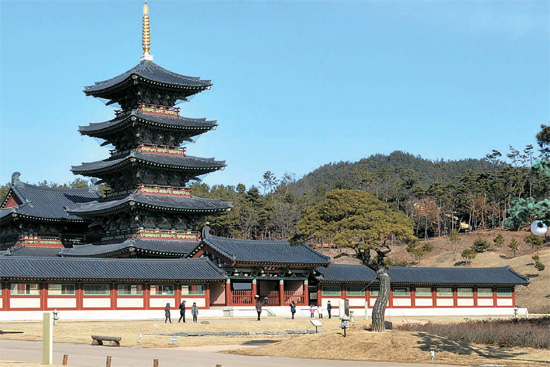 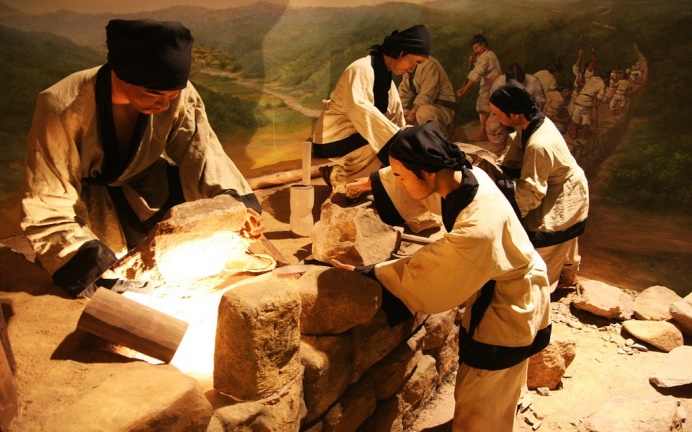 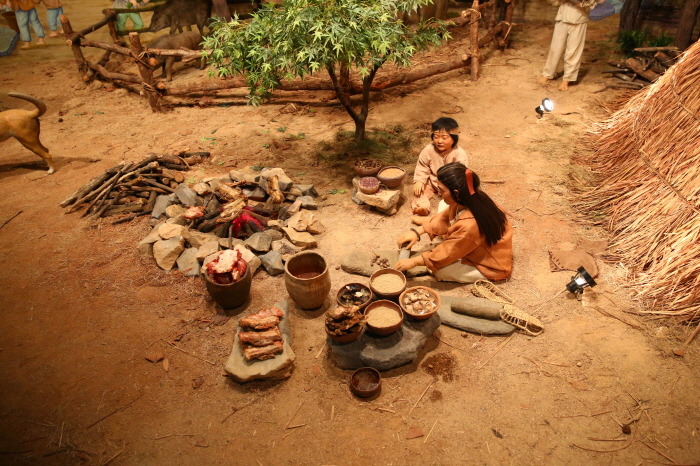 SILLA QIROLLIK
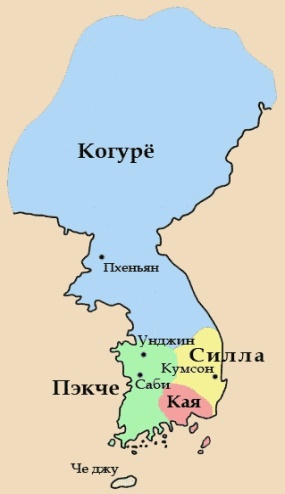 Silla qirolligi 668-yilda Xitoydagi Tan sulolasi bilan ittifoq tuzib, Koreya yarimorolini o‘z hokimiyati ostida birlashtirdi.
Lekin Koreya Xitoyga boj-yasoq to‘lab turgan.
VIII asr o‘rtalarida Silla qirol-ligining oltin davri boshlandi.
KORYO QIROLLIGI
Lashkarboshi Van Gon tomonidan Koryo sulolasi (918–1392)ga asos solingan.
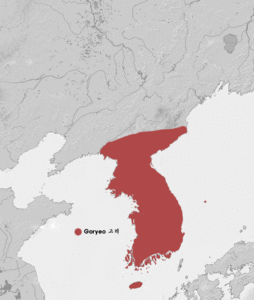 Ushbu davlat poytaxti Sonak shahri (hozirgi Shimoliy Koreyadagi Keson) bo‘lgan.
Van Gon o‘z oldiga Koguryo qirolligining shimoli-sharqiy Xitoyda yo‘qotgan hududlarini qaytarib olish vazifasini qo‘yadi.
KORYO QIROLLIGI
Keyingi yillarda Koryo qirolligi o‘zaro kurashlardan zaiflashib qoladi.
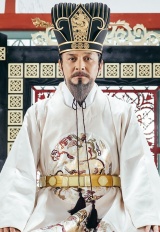 Bundan foydalangan mo‘g‘ullar 1231-yilda Koryo qirolligini bosib oladi va 1368-yilgacha o‘z qo‘l ostida tutib turadi.
VAN  GON
KORYO QIROLLIGI
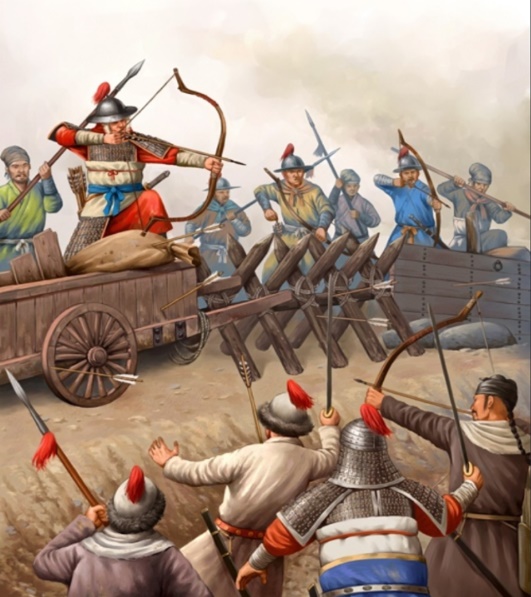 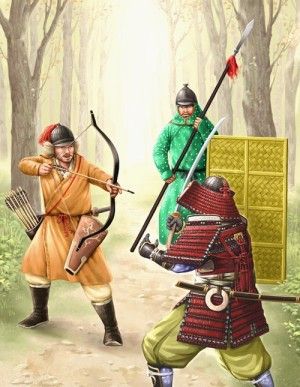 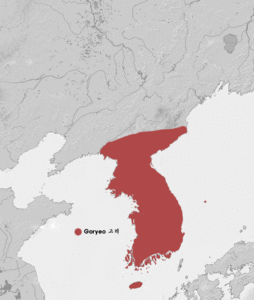 CHOSON
“Tonggi tarovat”
Li Son Ge
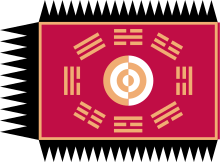 1392-yil
CHOSON QIROLLIGI
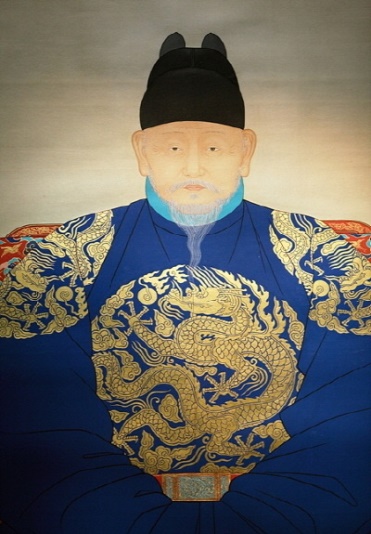 Li Son Ge 1392-yilda so‘nggi Koryo hukmdorini taxtdan chetlatib, yangi Li sulolasiga asos soladi.
Davlat poytaxti Kegyondan Xanson (hozirgi Seul)ga ko‘chiriladi.
Choson qirolligi XV asr o‘rtalarida iqtisodiy va madaniy jihatdan yuksaladi.
CHOSON QIROLLIGI
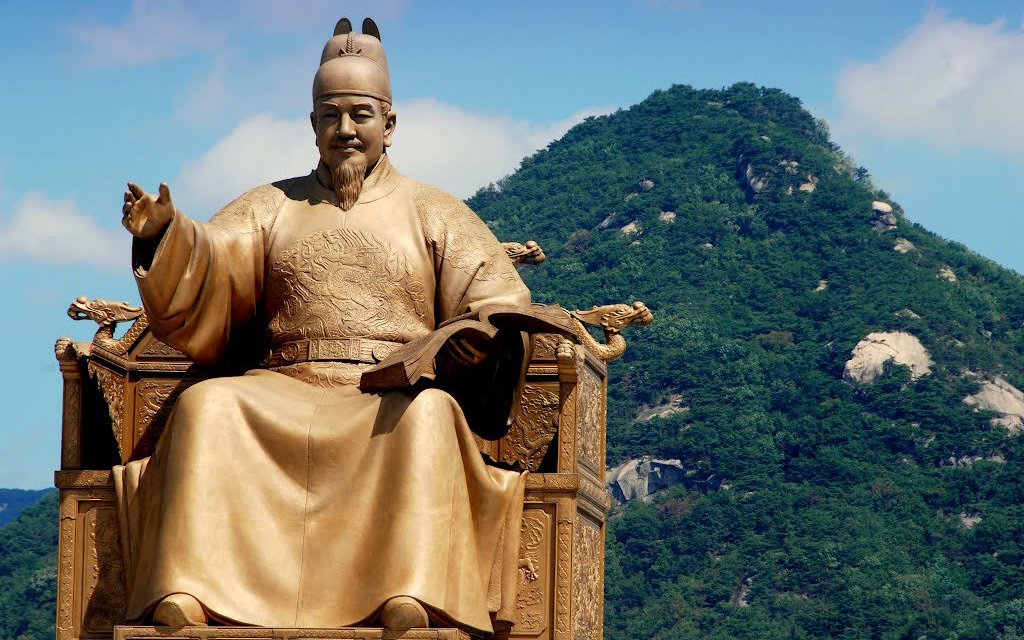 BUYUK  SECHJON
LI  DO
(1418-1450)
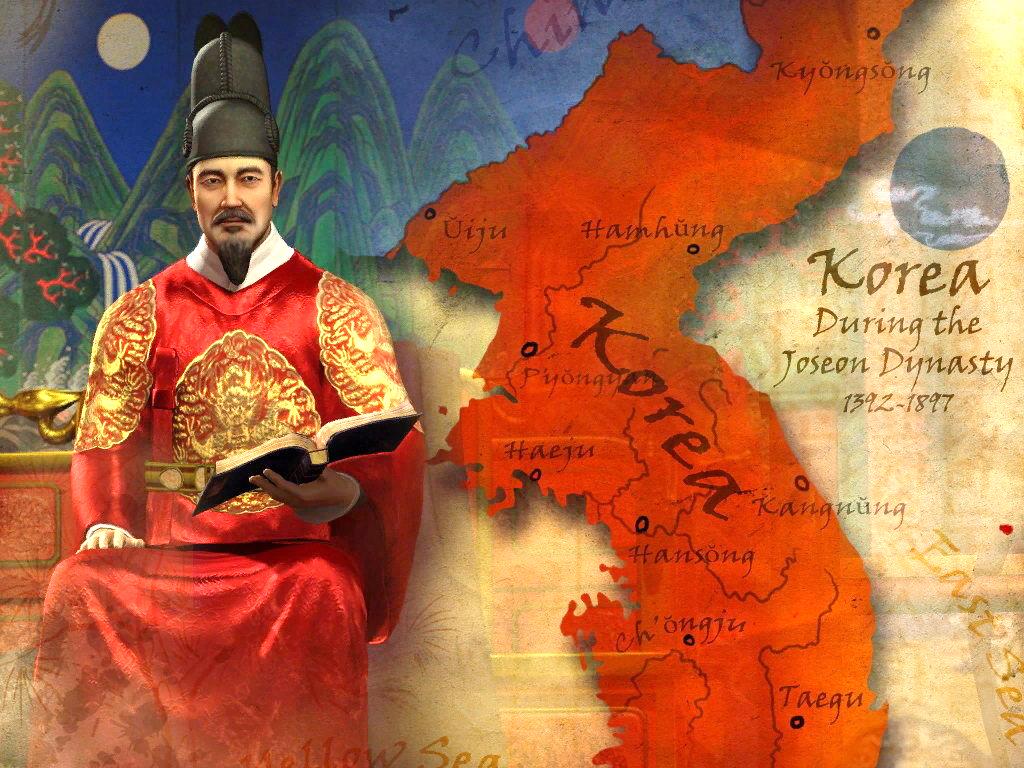 YODDA TUTING!
MUSTAQIL BAJARISH UCHUN TOPSHIRIQLAR: